Macronutriments
Élaboré par FOC, modifié par DIS 2020
Nutriments et valeur nutritive des aliments
Les aliments fournissent le combustible nécessaire au travail de l’organisme.  

On entend par aliments, les substances qui, par leur transformation dans le tube digestif, fournissent au corps humain les éléments nutritifs essentiels pour:

Former et réparer les tissus;
Produire de la chaleur et fournir de l’énergie;
Régulariser certaines fonctions internes.
Les aliments doivent subir des transformations qui visent à les rendre aptes à l’absorption au niveau de l’intestin.  

Ces modifications sont réalisées par des sucs digestifs qui résultent de différentes sections glandulaires: les enzymes gastriques, pancréatiques et intestinaux, l’acide chlorhydrique et la bile
On appelle nutriments ces éléments nutritifs que l’on classe en éléments organiques, c’est-à-dire qu’ils proviennent de substances vivantes, et en éléments inorganiques, c’est-à-dire qui ne proviennent pas de substances vivantes.
Les éléments organiques : 
les protéines, les lipides, les glucides et les vitamines. 

Les éléments inorganiques :  sels minéraux et l’eau.

Question éclair
Nommez 5 minéraux que vous connaissez ?
Ca, Mg, K, Na, Cl, Fe, etc.
Les protéines
Les protéines, ou protides, sont des substances complexes composées de molécules de carbone (C), d’oxygène (O2), d’hydrogène (H) et d’azote (N).

Elles sont formées de différents acides aminés et sont les constituants de toute cellule vivante.

Les protéines sont les seuls nutriments à contenir de l’azote.
Fonctions des protéines
Sources des protéines
Les protéines sont classées selon qu’elles sont complètes ou incomplètes.

Les protéines complètes contiennent tous les acides aminés essentiels à la vie 

Les protéines incomplètes sont déficientes en certains acides aminés essentiels.

Les aliments qui contiennent des protéines incomplètes doivent donc être pris en association pour assurer le maintien de la santé et de la croissance.
Par exemple, si des légumineuses sont consommées avec des céréales ou des noix et des graines, les protéines deviennent complètes.
Principales sources de protéines
Les protéines complètes proviennent du règne animal, tandis que les protéines incomplètes proviennent du règne végétal.
Transformation des protéines
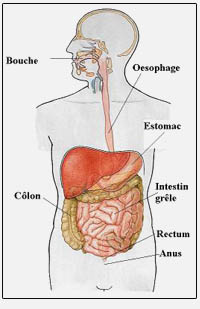 Les protéines sont des molécules assez volumineuses qui doivent d’abord être fractionnées pour être absorbées dans l’organisme sous forme d’acides aminés.
Au niveau de la bouche: aucune transformation

Au niveau de l’estomac: 

Pepsinogène + acide chlorhydrique (HCl) = pepsine

Pepsine + protéines = polypeptides
Transformation des protéines
Au niveau de l’intestin grêle:

Sécrétés par le pancréas

Trypsinogène + entérokinase = Trypsine


Sécrétés par l’intestin grêle

Entérokinase
Aminopeptidase
Dipeptidase 
+ Polypeptides = Acides aminés
Utilisation des protéines
Les acides aminés sont transportés au foie par la veine porte.

L’organisme ne met pratiquement pas d’acides aminés en réserve; il les utilise constamment pour former de nouvelles protéines et excrète le surplus.
La plus grande partie est utilisée pour la régénération des divers tissus et la fabrication des diverses sécrétions: hormones, anticorps, enzymes, mucus, lait, sperme et spermatozoïdes.
La dégradation (le catabolisme) des protéines produit de l’énergie et certains produits comme l’urée, l’acide urique, la créatinine, la bilirubine, le gaz carbonique et l’eau.
Élimination des protéines
L’urée, l’acide urique et la créatinine sont éliminés par les reins.
Question éclair: qu’est-ce que signifie un taux d’urée et de créatinine anormalement élevé dans le sang?

R: Que les reins ont de la difficulté à accomplir leur tâche.
Le suffixe « émie » signifie sang, d’après vous, quel est le nom de la prise de sang pour le taux:
    Urée   Créatinine   Azote
Urémie   Créatinémie  Azotémie

La partie non azotée est éliminée sous forme de gaz carbonique (CO2) et d’eau (H2O) par les reins, les poumons et la peau, alors que la bilirubine est éliminée dans la bile.
Les lipides
Les lipides, ou matières grasses, sont des substances plus ou moins complexes composées de molécules de carbone (C), d’oxygène (O2) et d’hydrogène (H).

Selon leur composition moléculaire, ils prennent différents noms.
Vous étudierez les 2 principales classes:

Triglycérides

Cholestérol
Fonction des lipides
Certains acides gras sont essentiels quotidiennement.

Certains doivent être absorbés à partir des aliments parce qu’ils ne peuvent être synthétisés dans l’organisme, alors que d’autres sont en partie fabriqués par le corps.
Par exemple, 80% du cholestérol est synthétisé par le foie, tandis que 20% provient de certains aliments du règne animal.

Les rôles du cholestérol sont de : 
Réparer la membrane cellulaire
Servir à fabriquer la bile, les hormones, la cortisone, la vitamine D
Isoler les fibres nerveuses.
Fonction des lipides
Acides gras
Acides gras saturés

Tous les gras d’origine animale

Saindoux (pur lard)

Produits laitiers: beurre, crème, yogourt

Jaune d’œuf

Certains poissons (panés)

Crustacés (à cause du cholestérol)

Certaines huiles végétales: huile de coco et huile de palme
Acides gras insaturés

Huile d’olive, d’arachide, de canola (non chauffée à feu vif)

Huile de carthame, de tournesol, de maïs, de soya

Huile de lin, de germe de blé

Poissons: thon, saumon, flétan, sardine, hareng dans l’huile de Canola et de Soya, etc.

Certaines margarines
Acides gras hydrogénés (trans)
Shortening
Certaines margarines 
Frites
Croustilles
Chocolat
Craquelins
Biscuits
Sources des lipides
Les acides gras saturés proviennent en majorité du règne animal où se retrouve également le cholestérol, à l’exception de l’huile de coco et l’huile de palme.
Les gras insaturés proviennent en majorité du règne végétal sauf pour les oméga-3 qui sont contenus dans les poissons.
Les acides gras saturés et les gras trans ont tendance à faire augmenter le taux de cholestérol sanguin, alors que les gras insaturés provoquent le contraire, c’est-à-dire qu’ils font baisser le taux de cholestérol sanguin.
Les acides gras polyinsaturés oméga-3 font diminuer le taux de triglycérides.
Valeur en cholestérol de certains aliments
Beurre			1 c. à thé		11 mg
Lait 3,25%			250 ml		33 mg
Cheddar			30 g			30 mg
Crème glacée		125 ml		29 mg
Bœuf			90 g			70 mg
Huîtres			90 g 			97 mg
Homard			90 g			61 mg
Crevettes			90 g 		        166 mg
Œuf				1		        213 mg
Foie				90 g		        410 mg
Cervelle			90 g		     1 696 mg
Poulet			90 g 			75 mg
Transformation des lipides: triglycérides
Les triglycérides doivent subir des transformations pour atteindre la forme d’acide gras et de glycérol sous laquelle ils sont absorbés.

Au niveau de la bouche: aucune transformation

Au niveau de l’estomac: 
lipase gastrique + certains triglycérides contenus dans le lait = acides gras et glycérol
Transformation des lipides: triglycérides
Au niveau de l’intestin grêle: 

lipase pancréatique + bile sécrétée par le foie + lipides = acides gras et glycérol

La bile n’est pas un enzyme digestif, elle sert à émulsionner les graisses pour favoriser le travail de la lipase.
Le cholestérol
Le cholestérol ne subit aucune transformation et il est absorbé tel quel.
Pour circuler dans le sang, il utilise des transporteurs appelés lipoprotéines.

On retrouve 2 types de lipoprotéines:
Les lipoprotéines de hautes densités: HDL qui ramènent le cholestérol vers le foie qui s’occupera de l’éliminer.
Les lipoprotéines de basses densités: LDL, qui transportent le cholestérol du foie vers les tissus.
Les surplus de cholestérol non utilisé par les tissus demeurent en circulation et peuvent s’accumuler au niveau des artères.
Il n’y a donc pas de bon ou de mauvais cholestérol dans les aliments.  En fait, c’est plutôt la qualité des transporteurs HDL ou LDL qui importe
Utilisation des lipides
Les acides gras et le glycérol voyagent, dans une proportion de 60%, par le système lymphatique avant de rejoindre la circulation sanguine.
Les graisses sont en partie oxydées pour fournir de l’énergie.
Pour que ce processus puisse se faire complètement, il est nécessaire d’avoir un bon métabolisme des glucides, sans quoi il y a une augmentation de la formation de corps cétoniques qui peuvent devenir toxiques pour l’organisme (les corps cétoniques sont des produits de dégradation des albumines et des graisses habituellement détruits chez la personne en santé).

Une autre partie des graisses est utilisée comme constituant de la cellule, et le surplus est mis en réserve dans le tissu adipeux sous-cutané et le foie.
La répartition est variable selon les personnes.

Lors de la dégradation des lipides, il y a production de gaz carbonique (CO2) et d’eau (H2O), qui sont éliminés par les reins, les poumons et la peau.
Les glucides
Les glucides sont des sucres simples ou complexes composés de molécules de carbone (C), d’oxygène (O2), et d’hydrogène (H).
Les glucides sont la principale source d’énergie pour la plupart des cellules ainsi que l’unique source d’énergie pour les cellules du cerveau et l’ensemble du système nerveux.
Fonction des glucides
Les glucides se présentent sous trois formes selon la complexité de leur composition:
les monosaccharides, les disaccharides et les polysaccharides.
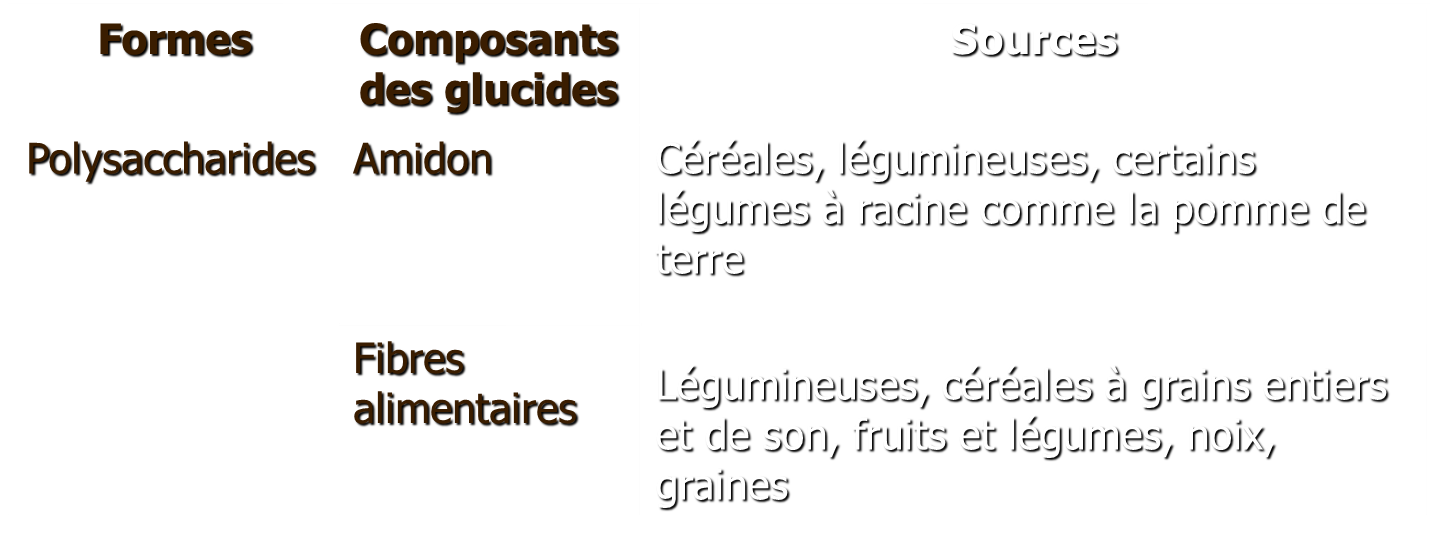 Transformation des glucides
Les glucides, sauf les fibres alimentaires, doivent subir des transformations pour atteindre la forme de glucose sous laquelle ils sont absorbés.

Au niveau de la bouche: 
ptyaline ou amylase salivaire + amidon ou glycogène = dextrine + maltose

Au niveau de l’estomac: 
L’action de la ptyaline se poursuit
Transformation des glucides
Au niveau de l’intestin grêle: 

Sécrété par le pancréas: amylase pancréatique + amidon ou glycogène = dextrine + maltose

sécrété par l’intestin grêle: alpha-dextrinase + dextrine

maltase + maltose
sucrase + sucrose	
lactase + lactose

Le glucose est le produit final de la transformation des glucides et la forme sous laquelle ils sont absorbés au niveau de la muqueuse de l’intestin grêle.
Glucose
Utilisation des glucides
Une fois les glucides absorbés, une grande partie du glucose est utilisée pour satisfaire les besoins énergétiques immédiats et une autre partie est emmagasinée au foie et dans les muscles sous forme de glycogène.
Le surplus est transformé en gras et entreposé comme tel dans l’organisme.
Quand le corps a besoin d’énergie, le foie ramène ce dernier sous forme de glucose et le déverse dans la circulation sanguine.
L’équilibre de ce processus est maintenu par des sécrétions hormonales: l’insuline, le glucagon et l’adrénaline.
Élimination des glucides
La dégradation des glucides produit de l’énergie ainsi que du gaz carbonique (CO2) et de l’eau (H2O), qui sont éliminés par les reins, les poumons et la peau.
Les fibres alimentaires
Les fibres insolubles: ne se dissolvent pas dans l’eau; se retrouve dans la peau des fruits et des légumes, ainsi que dans l’enveloppe de son des grains de blé et de maïs, ainsi que dans les noix et les graines.
Les fibres solubles: se dissolvent dans l’eau et forment un gel; se retrouvent dans les légumineuses, l’avoine, l’orge, les pruneaux, les pommes et les agrumes.
Les fibres alimentaires sont la cellulose, la lignine et la pectine.
Ces glucides ne sont pas transformés ni assimilés par l’organisme.
Ils n’ont donc aucune valeur nutritive.
On les divise en 2 groupes: les fibres insolubles, qui accélèrent le passage des matières fécales dans le tube digestif, et les fibres solubles, qui ralentissent le passage des matières dans le tube digestif et augmentent la masse fécale.
Les fibres alimentaires
Les fibres alimentaires ont pour rôles de:

régulariser la fonction d’élimination intestinale;
diminuer le taux de cholestérol sanguin;
stabiliser la glycémie;
supprimer la faim après le repas;
protéger contre le cancer du côlon et du rectum.